108創造力資優
2019-0704
趙和修
上課之前
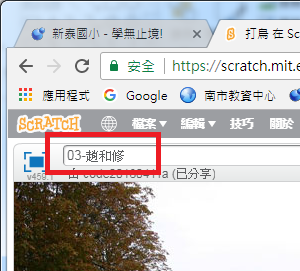 作業檢討：專案名稱建議為：03你的名字03是第幾個作業
老師講課你聊天，問題不要問老師。
程式練習時看影片、玩遊戲，作業做不出來，不要問老師。
如果平時按照老師的作業一步一步來，有問題老師一定幫你解決。如果你平時摸魚打混，程式基礎沒學好，後面外部感應器教學聽不懂自己想辦法。
音效與音樂
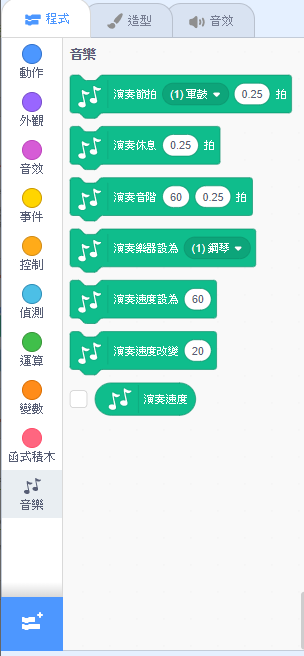 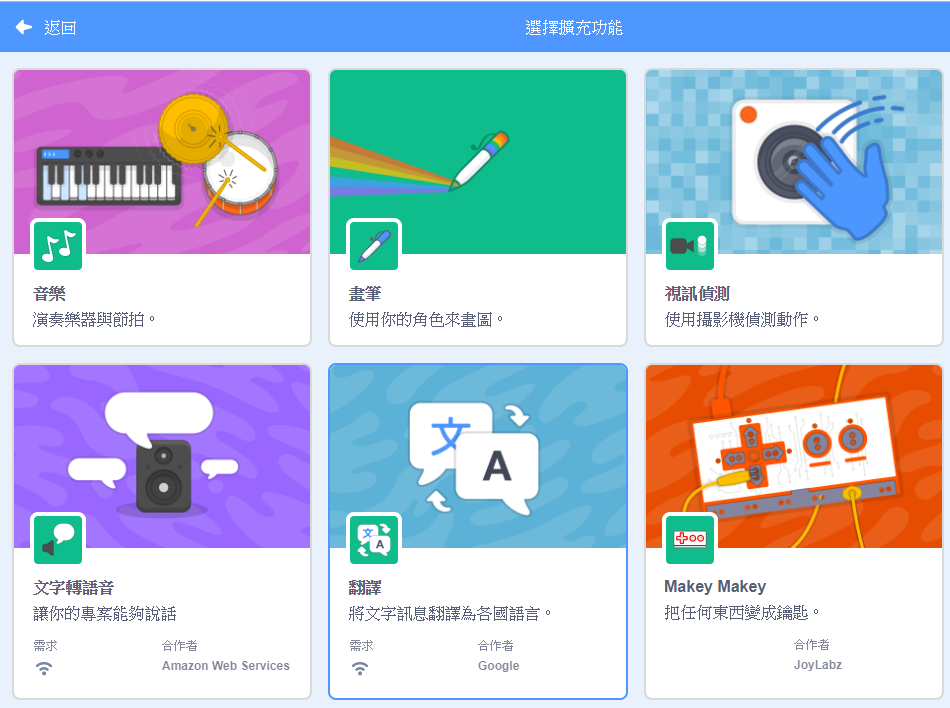 編輯音效
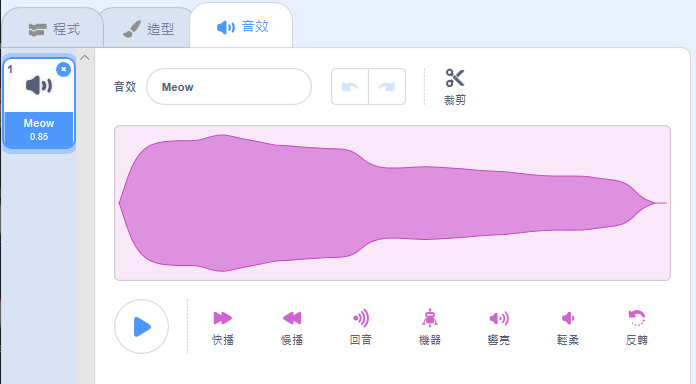 音高與音量
新增音效
音效裁剪
播放特效
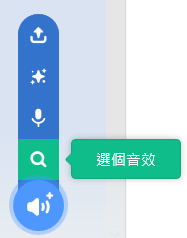 作業7：簡易電子琴
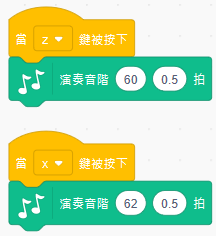 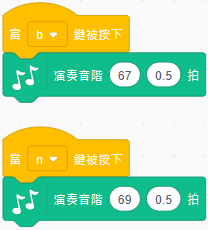 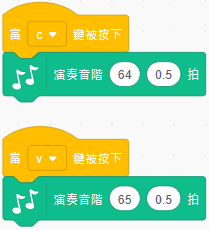 作業8：播放音樂
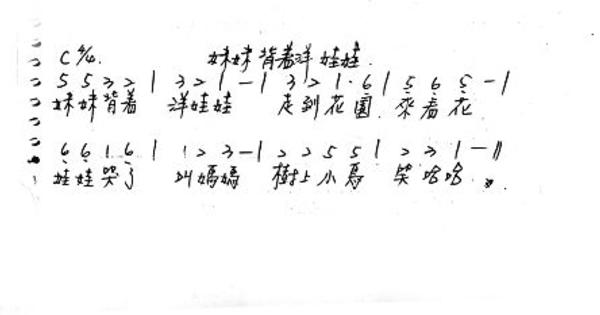 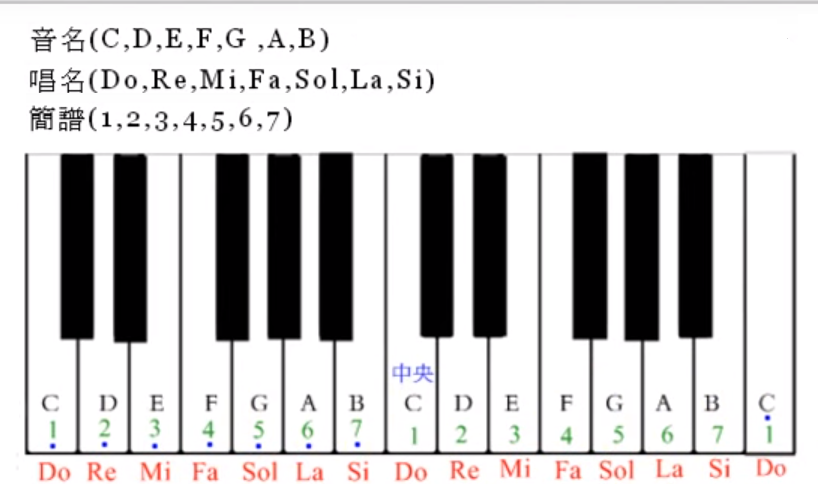 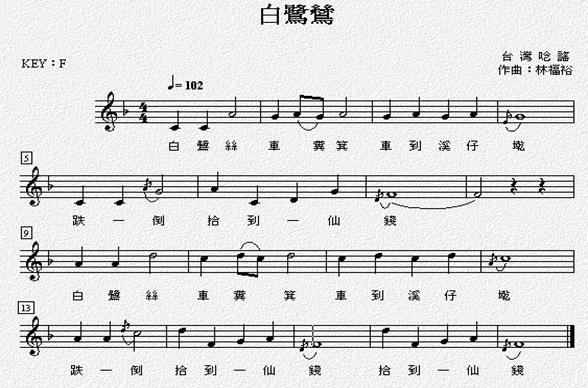 作業8：播放音樂
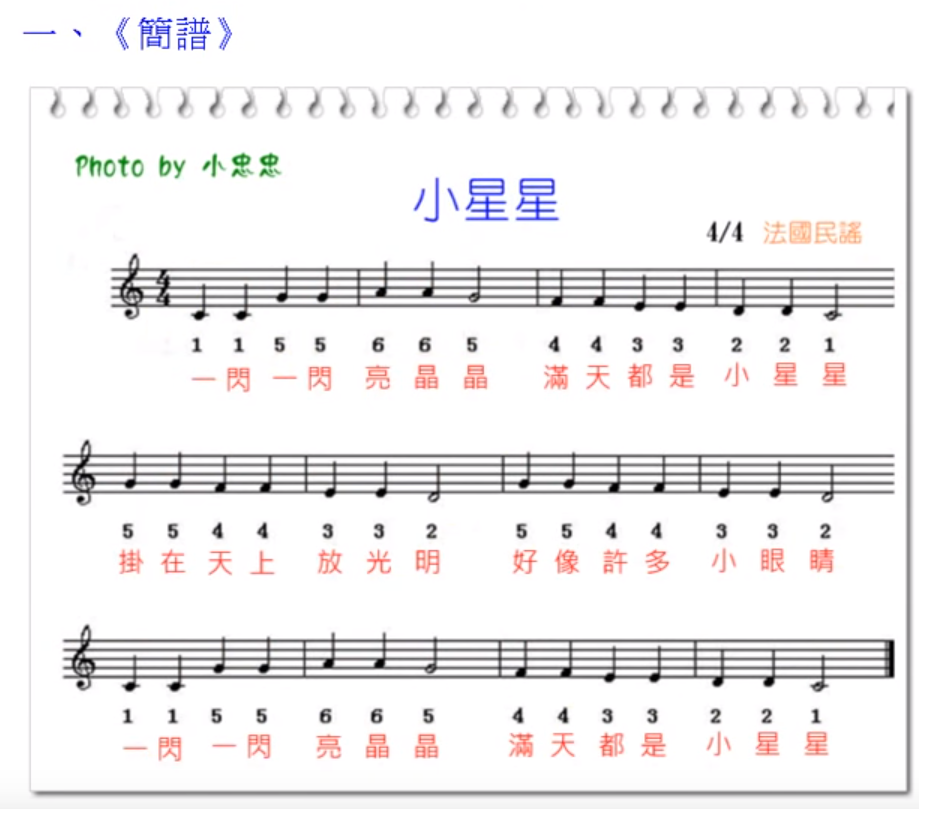 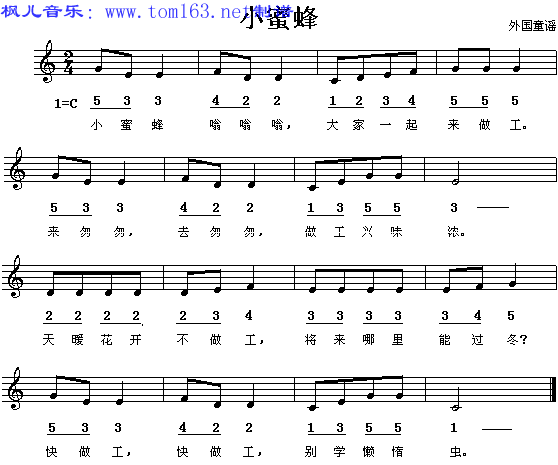 作業8：播放音樂
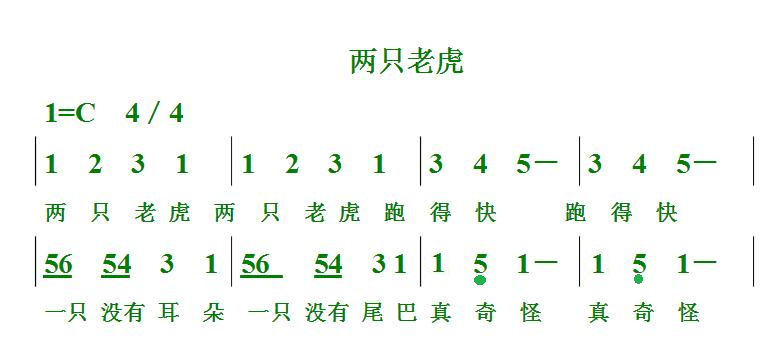 作業8：播放音樂
背景：自訂
角色：個(配合音樂數量)
規則：點選角色則播放該首音樂

進階：解決同時播放的問題
增加1個變數，名稱自訂(例如播放中)起始預設值為0(沒有播放)，點選開始播放，設為1(表示正在播放)播放結束再設為0。
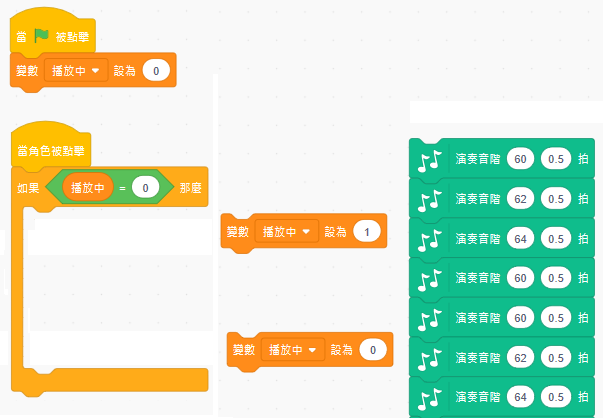